Notes for Presentation
I include this on slides where I would like my students to write 
			down the information into their notes. Use this at your discretion. 


Class/paired/individual task		Tasks for students are denoted in blue. 

Class Brainstorm			Class discussion tasks are denoted in green

Personalized information 	Information that is personal to my class/local area are 					denoted in purple and will need amending. 

Key Words 		Key words pertinent to the course are denoted in red. 
		
Notes Section		Under each slide prompts for resource files needed for particular 				tasks, 	and any other additional information for the teacher will be 				given.
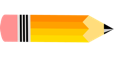 Starter… What’s the Focus?
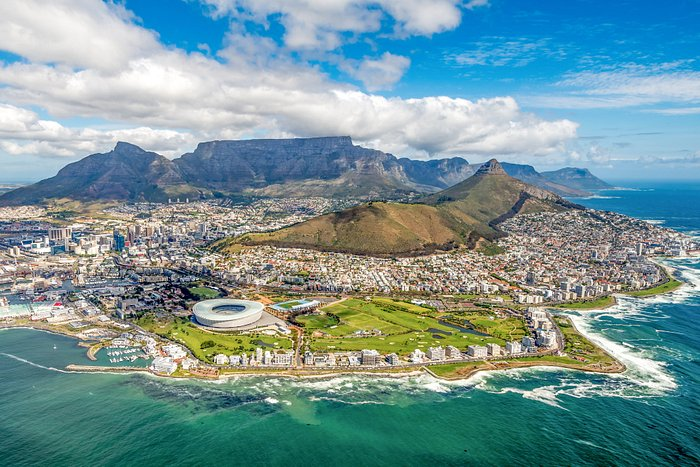 Tourism in South Africa
[Speaker Notes: The film we are going to watch today: The Best of Travel: South Africa]
Unit 2 – The Environment and Tourism
Lesson 7Best of Travel: South Africa | Documentary
Learning Objective:
Apply what we have learnt in Unit 2 to real-world examples.
Learning Outcomes:
Identify tourism business opportunities through the natural environment. 
 Describe how tourism industries can protect and preserve the natural environment. 
 Describe the measures businesses take to be responsible. 
 Explain the relationship between tourism businesses and tourists with respect to protecting the environment.
Documentary | Best of Travel: South Africa
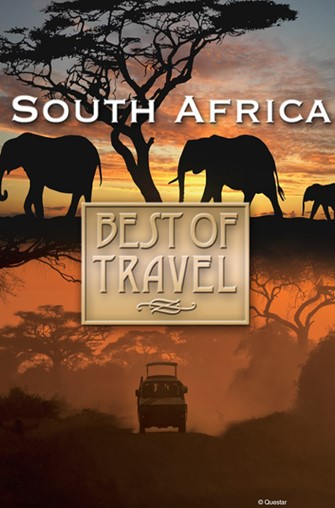 Rudy Maxa, the most trusted name in travel, goes beyond the guidebooks to share his authoritative tips, trips and secret places. 
Program 1: Safari - An adventurous safari is a wonderful way to visit the country. Get up-close and personal with lions, giraffes, elephants, and dozens of other animals in their natural habitats. 
Program 2: Cape Town - Cape Town is a nexus of cultures in a setting so stunning, it is called the new California or Africas Riviera. 
Program 3: Garden Route and Wine Country - One of the worlds most beautiful drives, the Garden Route takes you on a trek along a wild, rugged, gorgeous coastline.
Documentary | Where the Trail Ends
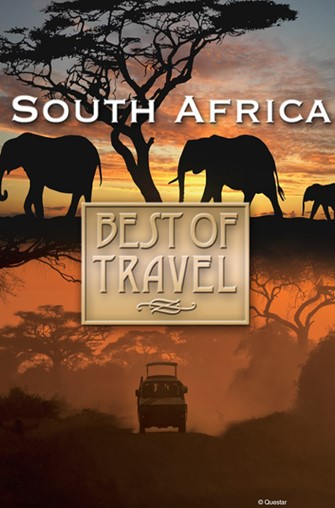 Library Link
Task Description: 

We are going to spend the lesson watching the docufilm ‘Best of Travel: South Africa.’ 

As we are watching, complete the question worksheet given.
[Speaker Notes: Lesson 7 Best of Travel Questions (can watch if you have a subscription with an Ontario Public Library)]
Review: Free-Write
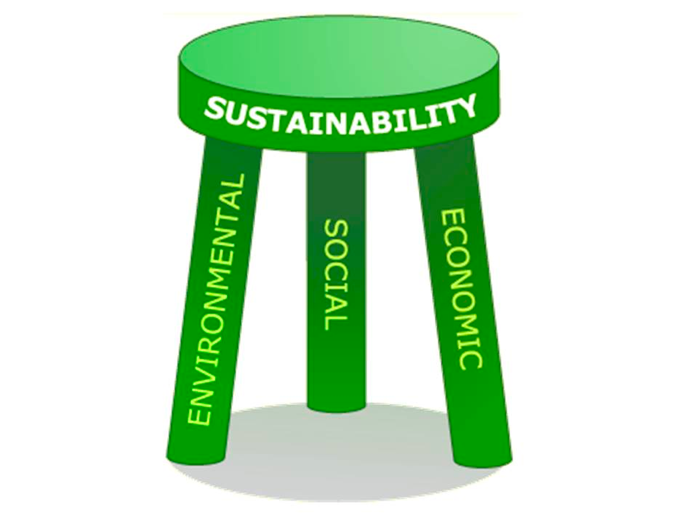 Task Description: 

Evaluate how well the ecotourism/environmental tourism sites in the film meet the three key factors of sustainability.